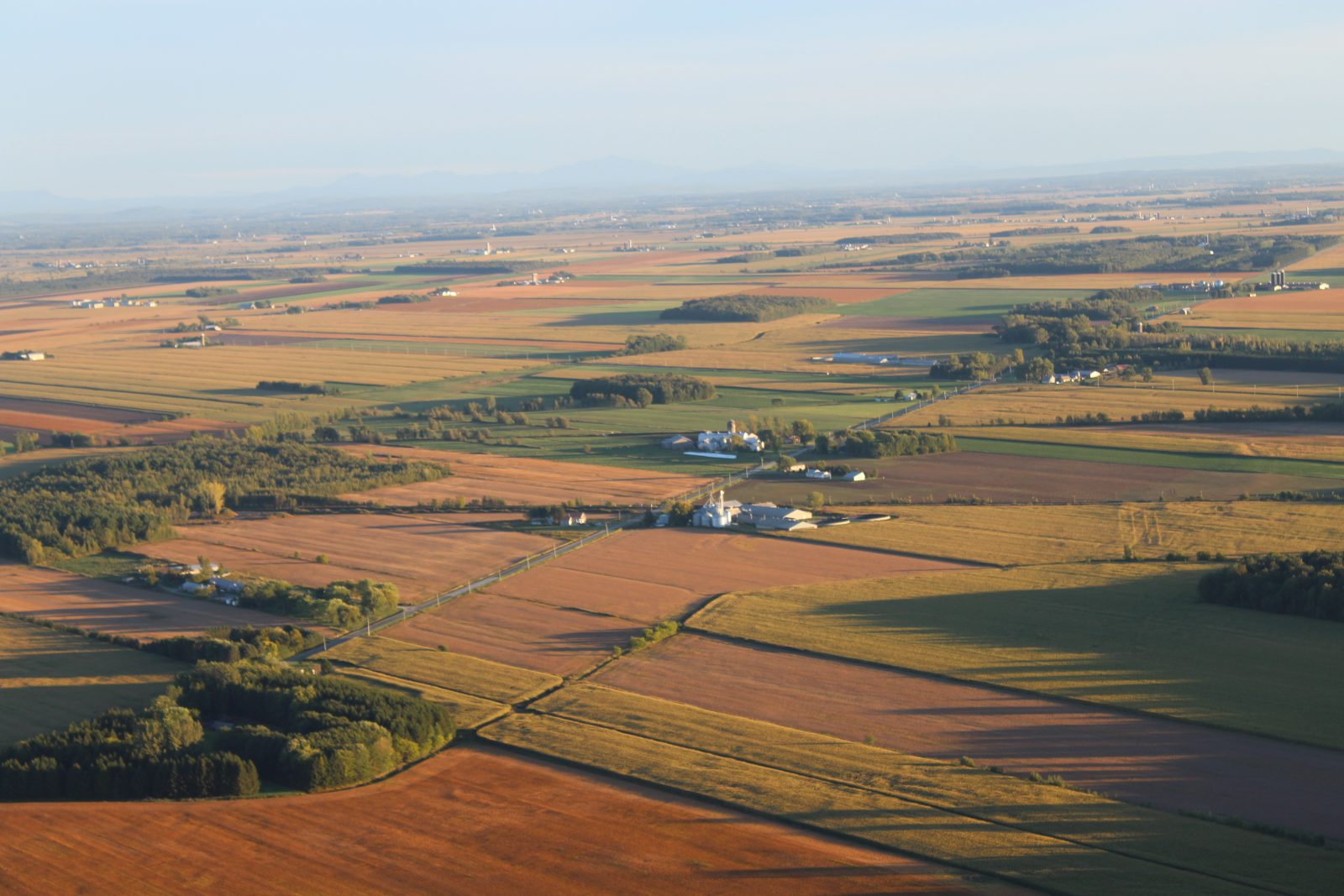 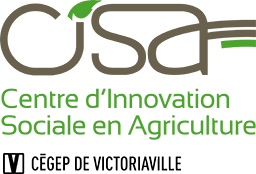 MRC de Drummond
Portrait du système alimentaire
Crédit photo : Le Courrier Sud.com
Portrait socio-sanitaire
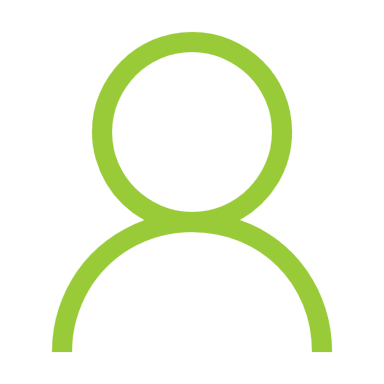 Population
Emploi et assistance sociale
7.8 % Part des ménages locataires de la MRC de Drummond vivant dans un logement subventionné (Québec : 9%)
Taux de diplomation (2019)
Population générale
Santé
Jeunes du secondaire
Zones de défavorisation indice 4 et 5MRC de Drummond
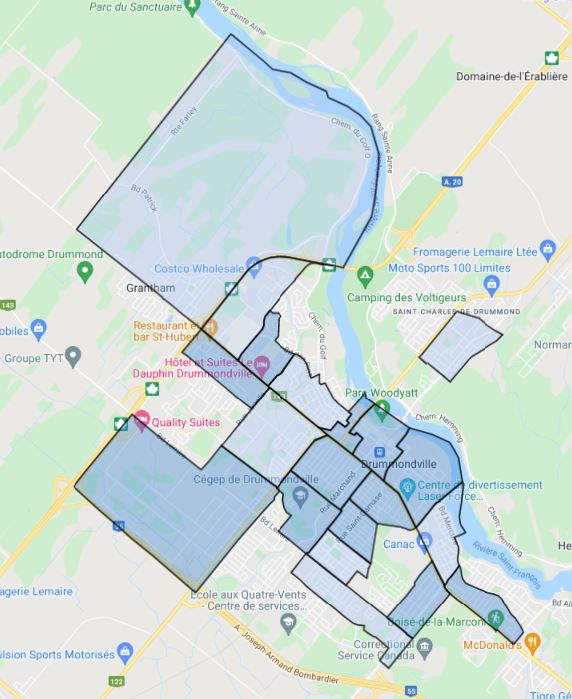 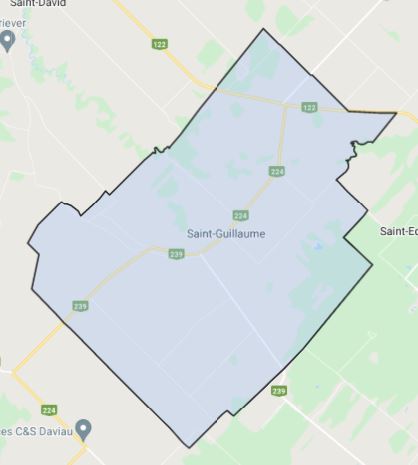 Légende :




Municipalités concernées :

Saint-Guillaume
Drummondville
Zone 4
Zone 5
Initiatives pour accroître le niveau socioéconomique de la populationMRC de Drummond
Production agricole
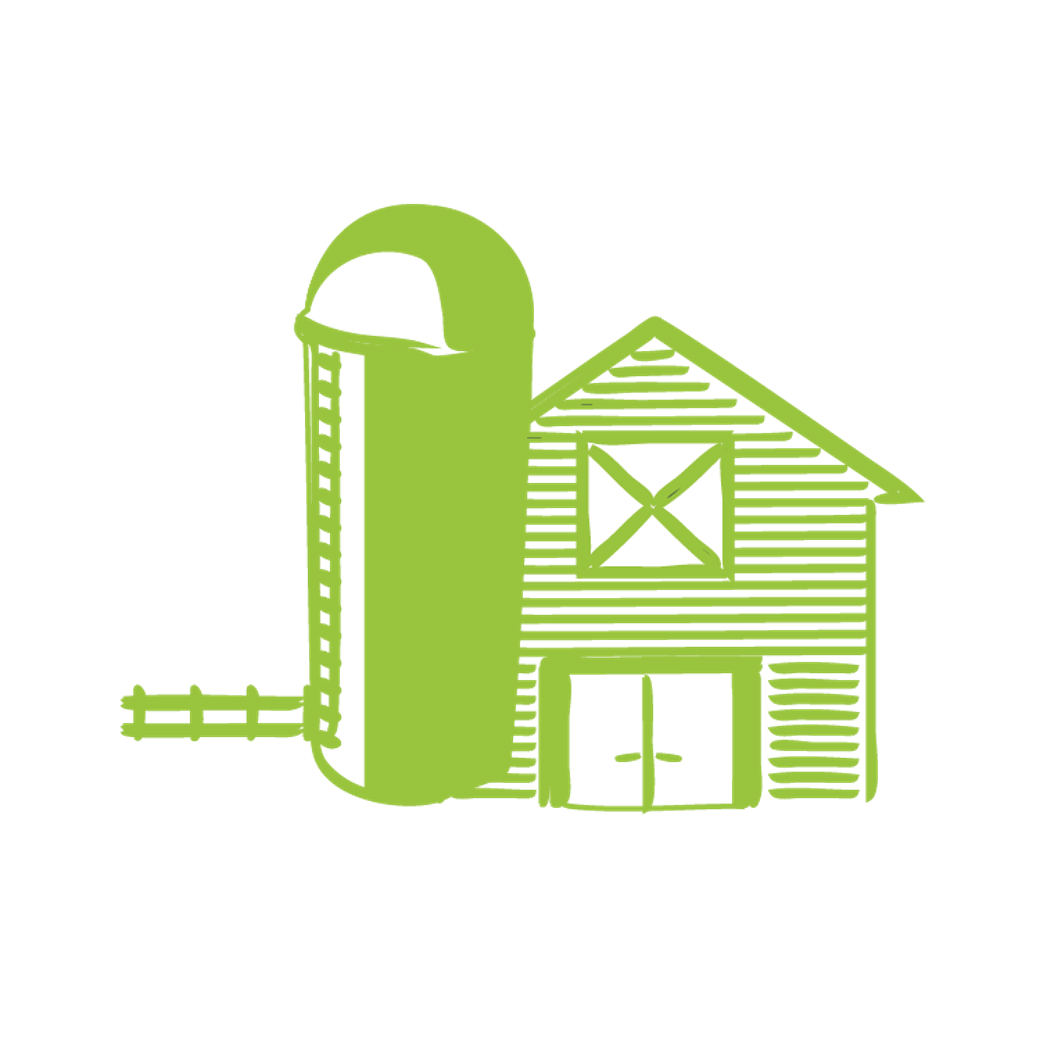 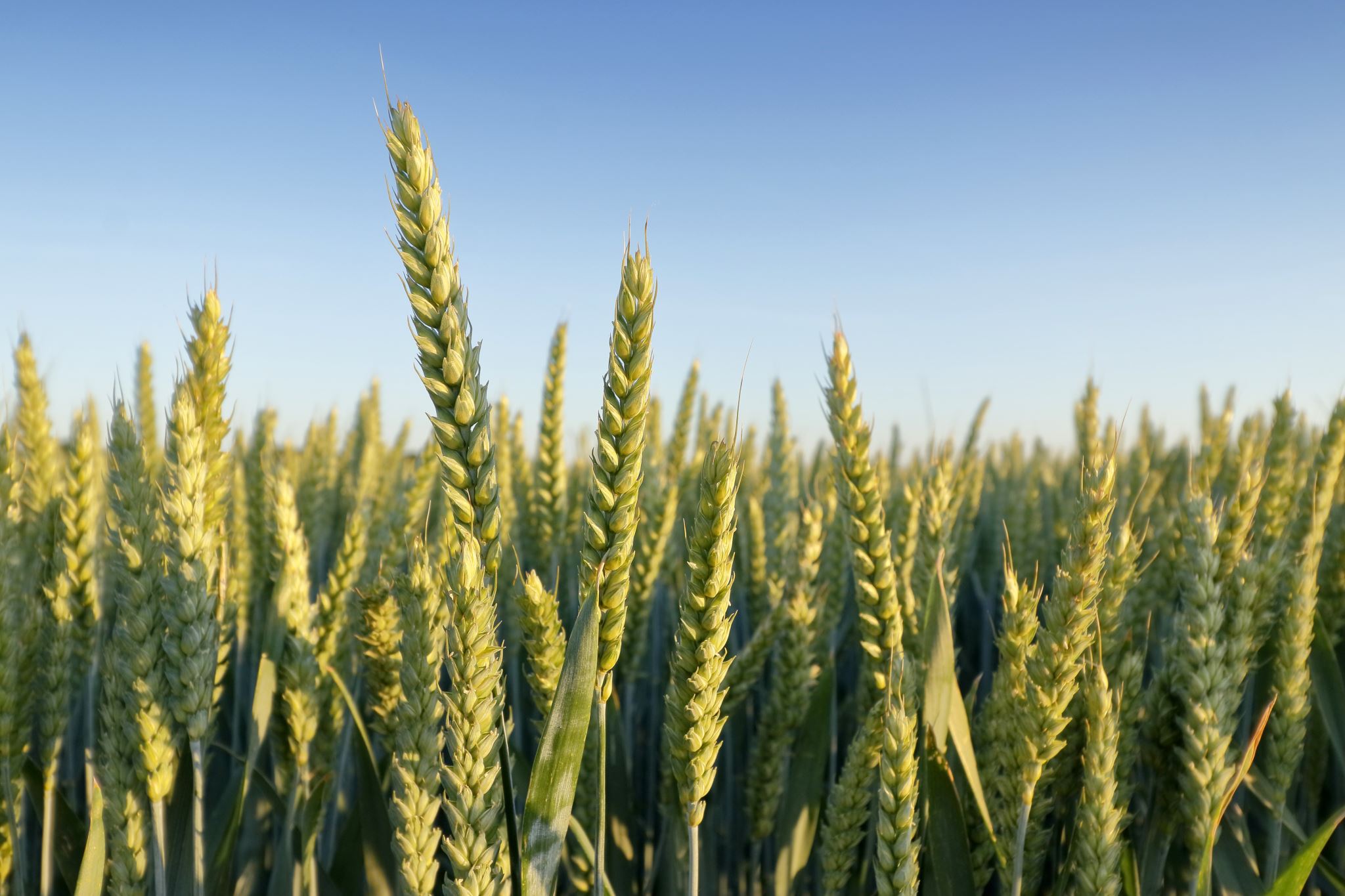 Portrait global (2020)Centre-du-Québec
Le Centre-du-Québec, c’est :
93% du territoire en surface agricole 
	- 1e rang au Québec
MAIS : 91% des terres agricoles souffrent de limitations très sérieuses (81% au Québec)
3 045 exploitations et 1 536 M$ de revenus agricoles 
3e rang au Québec 
En 2019 : 22 600 emplois dans l’industrie bioalimentaire (18% de l’ensemble des emplois de la région), dont 7 910 (35%) dans le secteur agricole
257 entreprises produisant du biologique
57 entreprises ayant des activités agrotouristiques
687 entreprises agricoles, soit 22,5% du total de la région
434 M$ de revenus, soit 28% des revenus agricoles de la région
Production végétale : 
478 entreprises
132,6 M$, soit 27% du total de la région
277 384 $ : revenu moyen par entreprise
Production animale : 
403 entreprises
300 M$, soit 29% du total de la région
744 767 $ : revenu moyen par entreprise
25 entreprises ayant des produits biologiques certifiés, soit 10% du total de la région
7 entreprises en agrotourisme, soit 12% du total de la région
227 exploitations recourent au moins partiellement à la mise en marché en circuits courts
Portrait de la production agricole (2020)MRC de Drummond
Portrait de la production agricole végétale (revenus 2020)MRC de Drummond
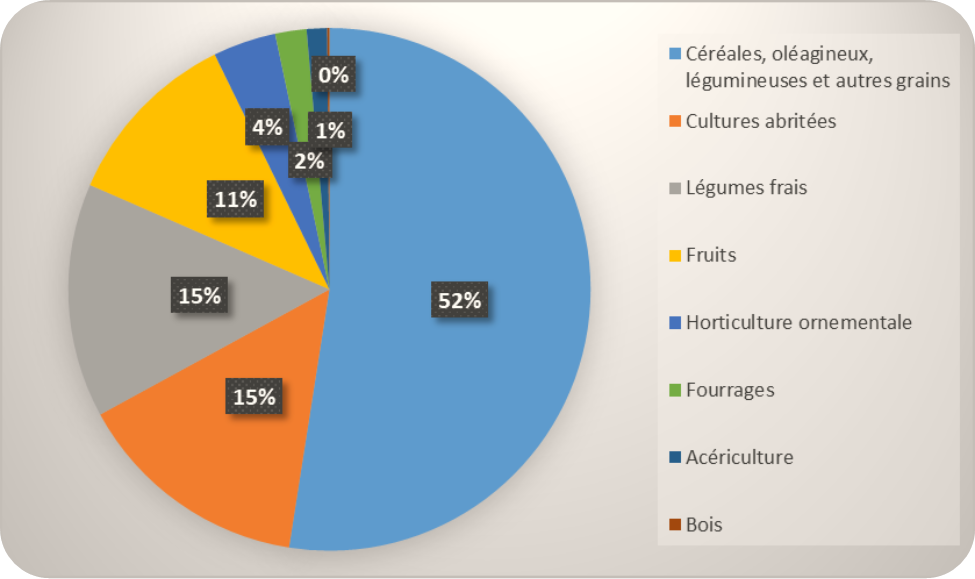 Portrait de la production agricole animale (revenus 2020)MRC de Drummond
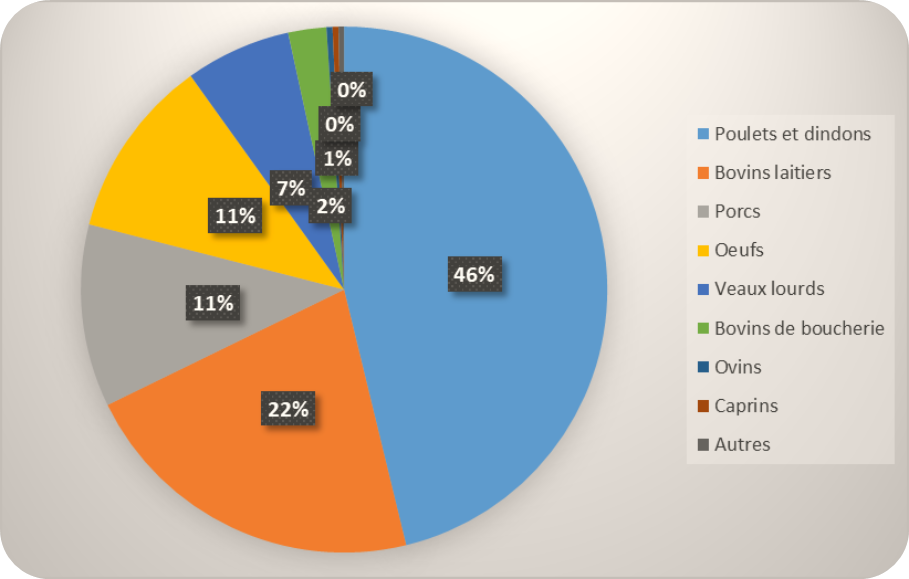 Programmes et initiatives favorisant le secteur de la production agricoleCentre-du-Québec
Programmes et initiatives en matière de production agricole et qualité de l’environnementCentre-du-Québec
Initiatives d'autoproduction alimentaire et d'agriculture urbaine répertoriées MRC de Drummond
Transformation alimentaire
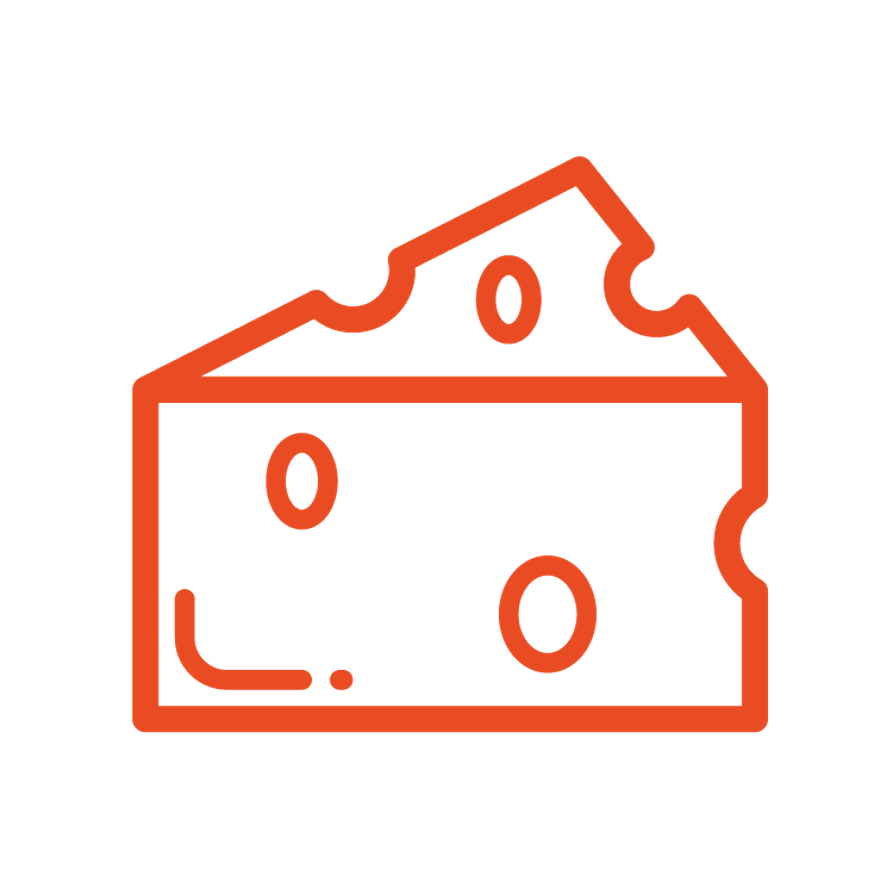 Exploitations agricoles ayant des activités de transformation alimentaire (2019)Centre-du-Québec
23 établissements de transformation bioalimentaire à vocation marchante
 14 organismes communautaires ayant des activités de transformation alimentaire 
Des équipements de transformation variés à l’échelle de la MRC :
 3 équipements d’entreposage
 3 équipement de réfrigération/congélation 
 2 équipements de transformation 
 2 organisations ouvertes à la mutualisation d’équipements
Portrait de la transformation alimentaireMRC de Drummond
Distribution
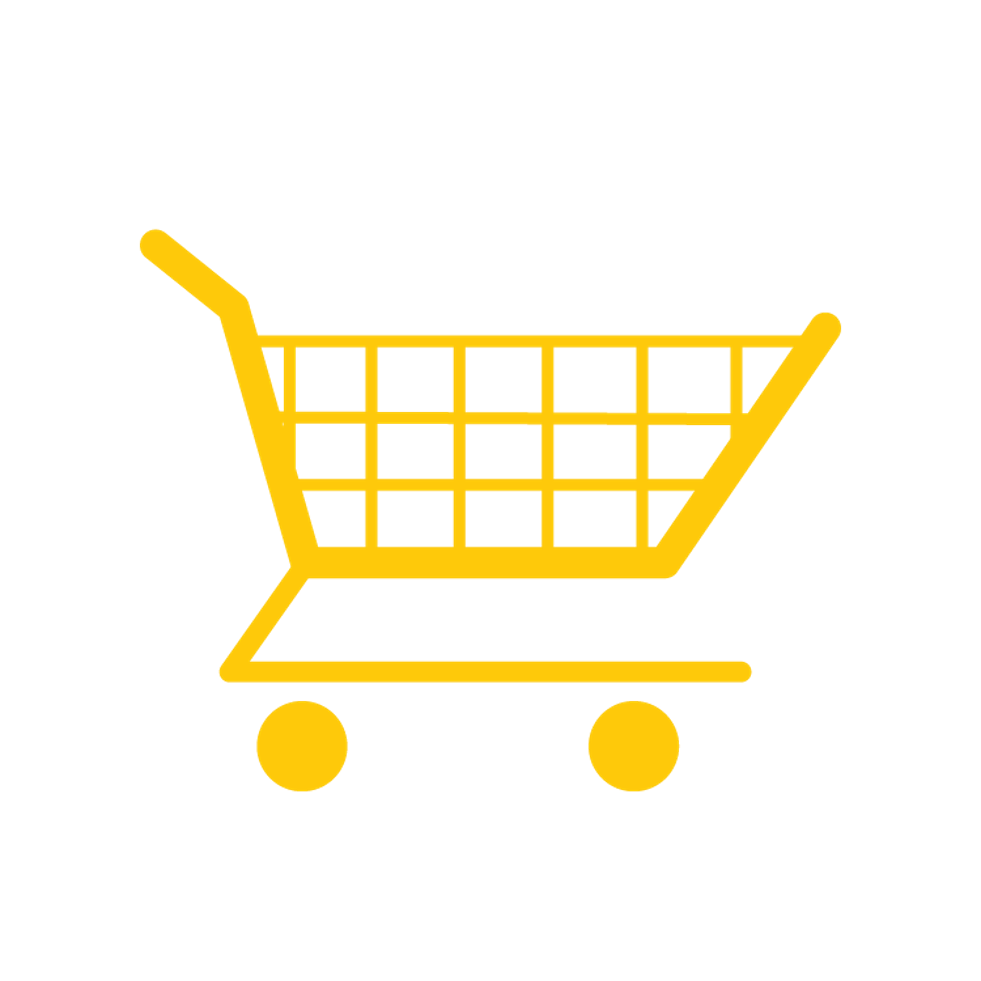 Définition :
Zone où les habitants n’ont pas accès à une source d’aliments sains et à coût acceptable et dont la population est défavorisée socioéconomiquement
Critères objectifs :
Milieu urbain : > 1km d’une épicerie diversifiée
Milieu rural : municipalité ayant 0 épicerie diversifiée
Milieu urbain ET rural : indice 4 ou 5 de défavorisation
 22 déserts alimentaires dans le Centre-du-Québec
 6 déserts alimentaires dans la MRC de Drummond, dont 5 dans Drummondville
Les déserts alimentairesMRC de Drummond
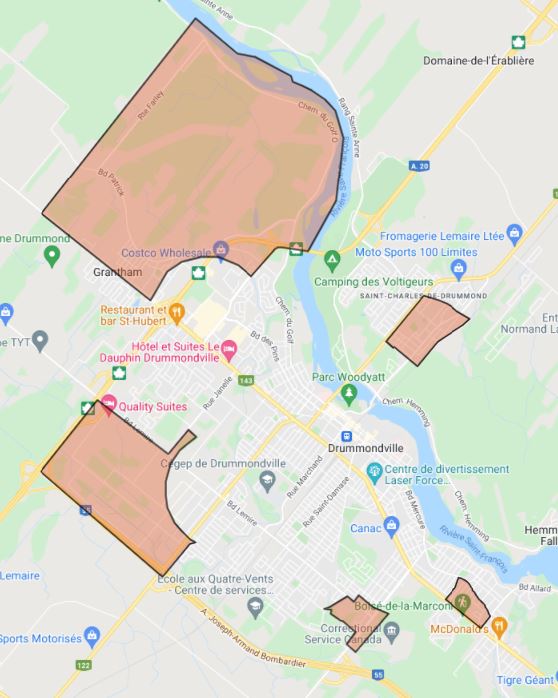 Visualisation des déserts alimentairesMRC de Drummond
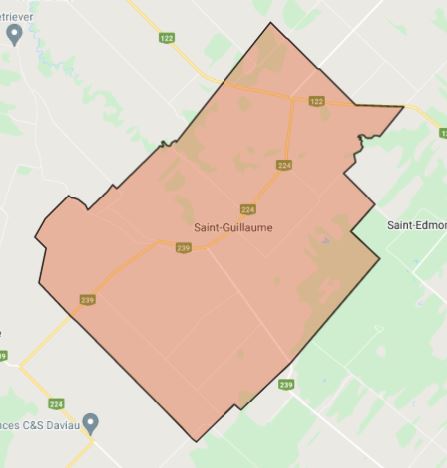 Les 5 déserts alimentaires de la MRC (Saint-Guillaume et Drummondville x5)
Définition :
Secteurs où les aliments de faible valeur nutritive (dépanneurs et restauration rapide) sont facilement accessibles et plus nombreux que les aliments sains (commerces alimentaires diversifiés)
Le cas des écoles secondaires et de leurs territoires (rayon de 750m) :
Une population clé
Des milieux d’influence
L’environnement de toutes les écoles secondaires publiques de la MRC de Drummond est assimilable à un marais alimentaire.
Les marais alimentaires et l’environnement des écoles secondairesMRC de Drummond
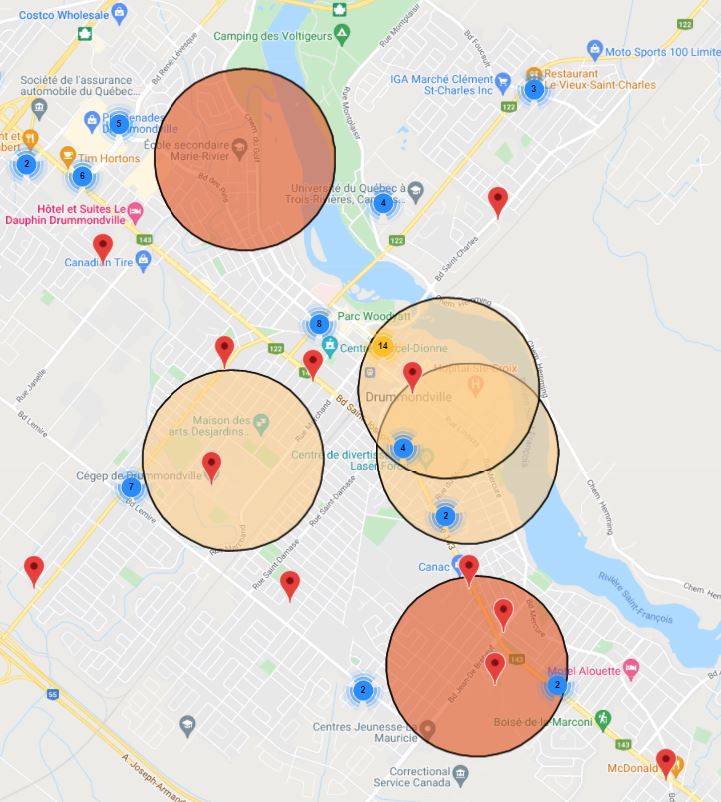 Visualisation des écoles de la MRC et de leur environnement (750m)Drummondville - MRC de Drummond
Légende :

	Restaurant rapide
	
	Regroupement de 	plusieurs 	restaurants 	rapides

Écoles concernées :

École Marie-Rivier
École Jeanne-Mance
École des parcours axés sur l’emploi
École Jean-Raimbault
École la Poudrière
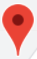 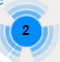 Aide alimentaire : Bilan de Moisson MCDQ (2019-2020)Mauricie et Centre-du-Québec
Denrées distribuées par Moisson MCDQMRC de Drummond
Initiatives d’aide alimentaireMRC de Drummond
Approvisionnement alimentaire alternatif : achat à la ferme et marchés de proximitéMRC de Drummond
Dans la MRC de Drummond : 
 11 initiatives visant à améliorer la qualité de l’offre alimentaire en milieu institutionnel (fruits et légumes) 
 4 initiatives d’approvisionnement institutionnel de proximité
Approvisionnement local (Centre-du-Québec) :
Notre Centre-du-Québec goûtez-y! : certification et répertoire de points de vente de produits locaux
Les Petits ambassadeurs : promotion des produits locaux dans les CPE de la région (TIR-SHV)
Initiatives d’approvisionnement institutionnel responsableCentre-du-Québec et MRC de Drummond
Consommation alimentaire
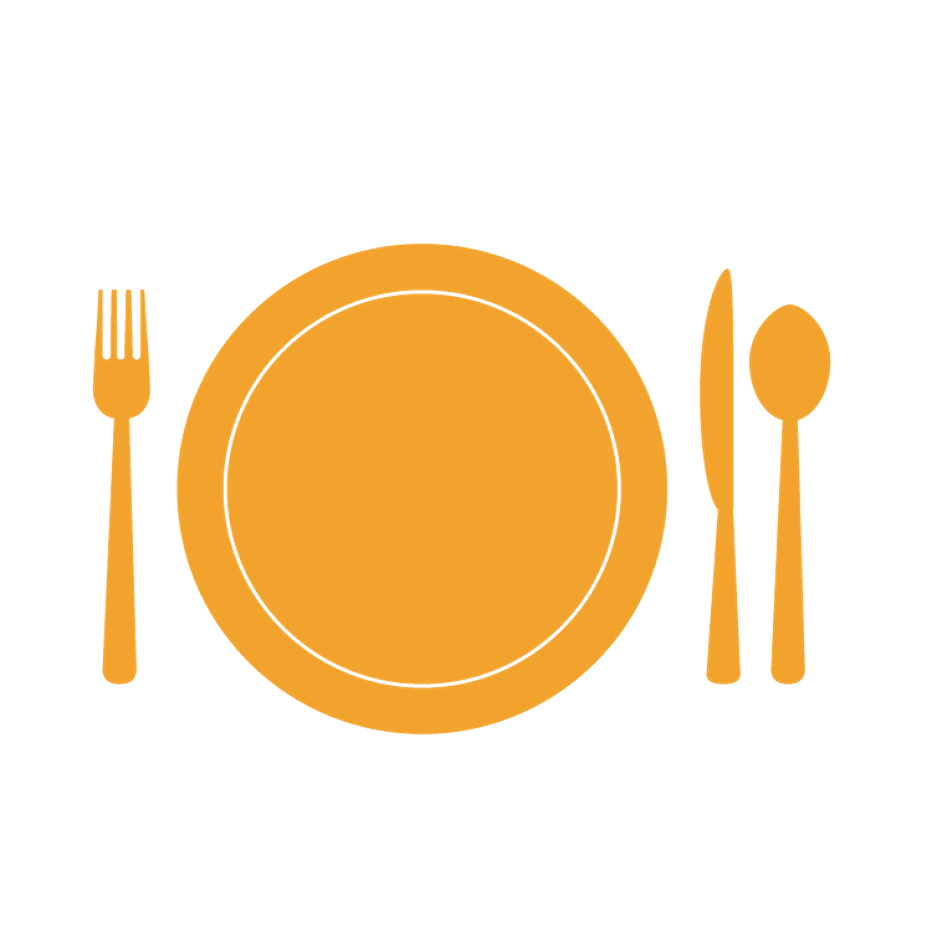 Modes d’approvisionnement des ménages. Quelques donnéesQuébec et Canada
Choix alimentaires : Composition du panier alimentaire moyen ($)Québec
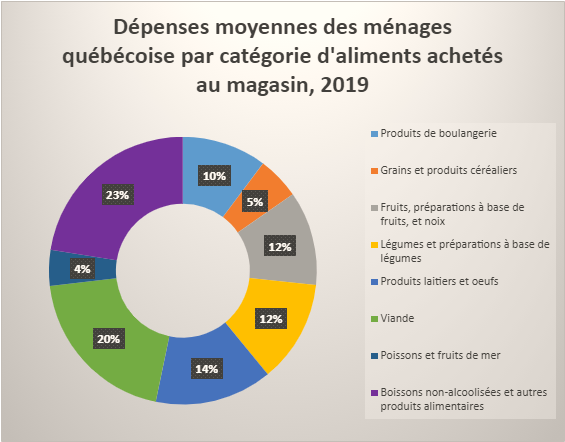 Habitudes alimentaires des 15 ans et plusQuébec et Centre-du-Québec
Habitudes de consommation des élèves du secondaireMRC de Drummond
Compétences culinaires et planification des menus : des grandes tendancesCanada
Initiatives de soutien au développement des compétences en matière d’alimentationMRC de Drummond
Transport
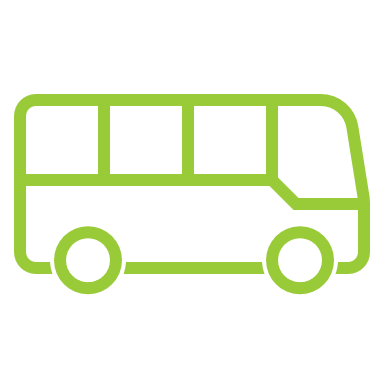 Le transport des consommateursMRC de Drummond
Distribution et transport des marchandises
Vers des circuits de proximité
Distribution et transport des marchandises : les principaux acteurs régionauxCentre-du-Québec
Gestion des matières résiduelles
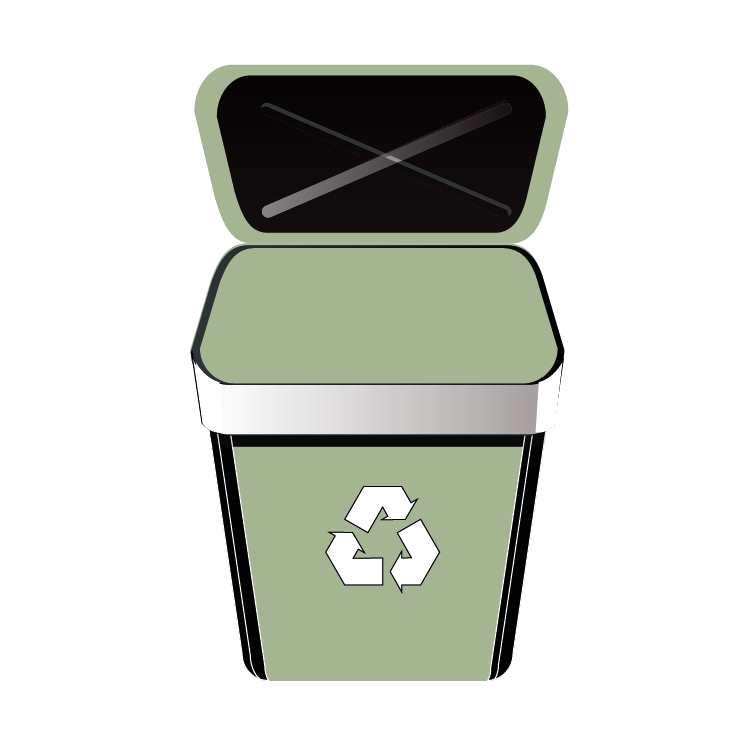 35,5 millions de tonnes de résidus alimentaires chaque année
 1/3 évitables, c’est-à-dire consommables
 47% à l’étape de la consommation

 2,2 millions de tonnes d’aliments comestibles gaspillés par les ménages, chaque année
 140kg par ménage, soit 1100$
 30% de légumes ; 15% de fruits
 63% encore propres à la consommation
Le gaspillage alimentaire : quelques donnéesCanada
Pertes et gaspillage en milieu commercialQuelques données montréalaises
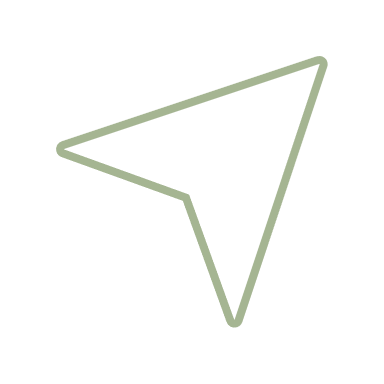 Gestion des matières organiques : une marge de progressionQuébec
Enfoui / incinéré

69% des déchets verts et alimentaires
Recyclé

27% du total de la matière organique 

35% de la matière organique des ménages (collectes municipales)

97% des matières organiques de l’industrie de la transformation
Une gestion par municipalité
2019 : Service de collecte au porte-à-porte dans 15 des 18 municipalités
Municipalités membres de la RGMRBSF : programmes de soutien au compostage domestique
Service aux ICI inclus à Drummondville et St-Bonaventure ; en projet pour les municipalités membres de la RGMRBSF
Gestion des matières résiduellesMRC de Drummond
Programmes et outils pour une meilleure gestion des matières résiduellesQuelques initiatives québécoises pertinentes
Programme de récupération en supermarchés (PRS) : 43 établissements participants en Mauricie et Centre-du-Québec
Outil en ligne du MAPAQ pour la réduction du gaspillage alimentaire domestique
Groupe de travail sur le gaspillage alimentaire de la Table québécoise sur la saine alimentation (TQSA)
Campagne « J’aime manger, pas gaspiller » (Recyc-Québec)
Gestion des matières résiduelles : récapitulatif des services et initiativesMRC de Drummond
Recherche
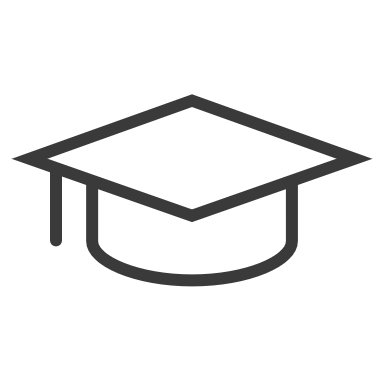 Les acteurs de la recherche en matière d’alimentation et de santéCentre-du-Québec
CIUSSS  MCQ : santé physique et psychosociale
CETAB+ (Cégep de Victoriaville) : production biologique, gestion et mise en marché
CISA (Cégep de Victoriaville) : innovation sociale dans le domaine agroalimentaire
ACER: Recherche, développement et transfert en acériculture
Gouvernance
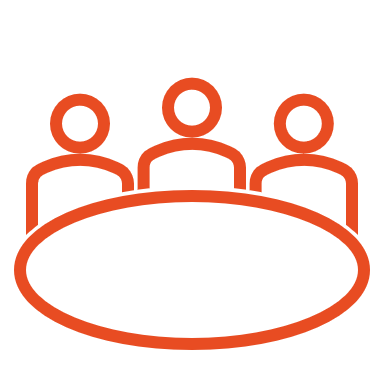 La gouvernance alimentaireÉchelles, acteurs et compétences
La Table des ressources en aide alimentaire Centre-du-Québec (TRAACQ) 
La Table des MRC du Centre-du-Québec 
Le Réseau pour la sécurité alimentaire du Centre-du-Québec 
Le Comité régional en développement social du Centre-du-Québec (CRDS) 
La Table intersectorielle régionale en saines habitudes de vie (TIR-SHV) du Centre-du-Québec 
Les 5 MRC du Centre-du-Québec 
La Table régionale des organismes communautaires en santé et services sociaux du Centre-du-Québec et de la Mauricie (TROC CQM) 
Les cinq Corporation de développement communautaire (CDC) de la région
Ministères provinciaux de l’Agriculture, des Pêcheries et de l’Alimentation (MAPAQ), des Affaires Municipales et de l’Habitation (MAMH), et du Travail, de l'Emploi et de la Solidarité Sociale (MTESS) 
Le Centre intégré universitaire de santé et de services sociaux de la Mauricie-et-du-Centre-du-Québec (CIUSSS MCQ) 
Le Conseil régional de l’environnement du Centre-du-Québec (CRECQ)
Les acteurs de la gouvernance alimentaireCentre-du-Québec
Diagnostic, approche d’intervention, enjeux stratégiques et recommandations
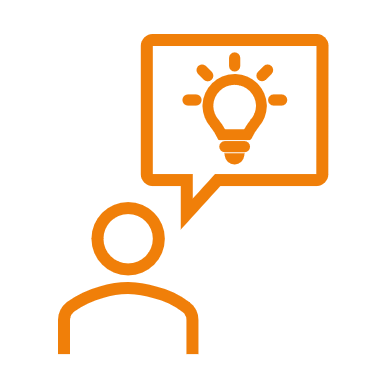 Diagnostic
Faits saillants du diagnostic par dimensions d’analyse
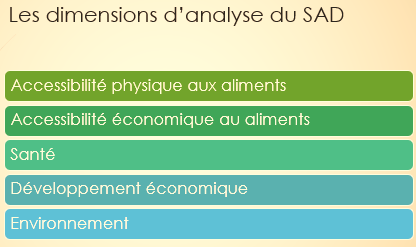 L’analyse portant sur l’accessibilité physique aux aliments révèle l’importance de considérer l’accroissement de la disponibilité d’aliments sains et diversifiés, mais en le mettant en relation avec la mobilité de ces aliments ou des personnes les plus vulnérables. Ceci met en exergue le besoin essentiel d’établir un lien entre les différents acteurs du système alimentaire, d’assurer que les personnes touchées par l’insécurité alimentaire contribuent à la réflexion afin d’identifier des solutions efficaces et équitables en réponse aux besoins.
Accessibilité physique aux aliments
L’accessibilité économique aux aliments est d’abord influencée par les conditions financières des personnes sur le territoire (ex. : zones de défavorisation, part du budget pour l’alimentation), par l’accès à des ressources en aide alimentaire, mais aussi par le niveau de littératie alimentaire (ex. : savoir cuisiner, transformer les produits, faire un budget alimentaire). À cela s’ajoutent des éléments communautaires et structurels incontournables tels que la mise en valeur d’actions en économie circulaire (réduction du gaspillage, revalorisation des pertes et des déclassés, etc.), dans un contexte législatif contraignant et peu adapté aux réalités des entreprises et des organismes communautaires.
Accessibilité économique aux aliments
La santé de nos populations, et plus particulièrement celle des jeunes, est fragilisée par des habitudes de vie et des choix alimentaires préoccupants dans un contexte de forte présence et d’importante visibilité de la malbouffe (ex. : marais alimentaire), d’usage croissant de la cigarette électronique et de sédentarité grandissante. Des pistes d’action sont identifiées, telles que l’amélioration de la littératie sur les saines habitudes de vie et l’attribution de ressources additionnelles aux acteurs de la santé, de la sécurité alimentaire et de l’éducation. Ces ressources sont nécessaires pour assurer le maillage entre les organismes qui offrent les services et l’accompagnement adéquats à la population, notamment aux personnes les plus vulnérables.
Santé
Les impacts des changements climatiques sur la population et la production agricole se font de plus en plus ressentir. Un consensus se dégage autour des idées voulant que le gaspillage alimentaire doive être réduit, que les transports collectifs et actifs soient développés et que les pratiques agricoles tendent vers une plus grande durabilité.
Environnement
Le potentiel agroalimentaire du Centre-du-Québec représente un important levier économique pour le territoire, soutenu par plusieurs centres de formation et de recherche. Toutefois, le secteur agricole fait face à différents défis, notamment ceux de la pénurie de main-d’œuvre et celui de la relève. S’ajoute le défi de la diversification de la production alimentaire et du développement des circuits courts de mise en marché.
Développement économique
Composantes de l’approche d’intervention
Maintenir une vision globale du système alimentaire durable (SAD) dans les démarches visant la sécurité alimentaire pour tous. Cela implique la participation des différents acteurs du SAD, la consultation des populations touchées (vulnérables, immigrantes, jeunes et autres) et un arrimage entre les territoires et les secteurs d’activités. 
Travailler sur les actions ayant un impact structurel sur la sécurité alimentaire, tout en s’assurant que nos populations aient accès à des services leur permettant de lutter contre l’insécurité alimentaire (travailler sur le court et le long terme en même temps).
Composantes de l’approche d’intervention
Réinventer l’économie alimentaire autour de l’autonomie des territoires, tout en réduisant notre dépendance à la mondialisation pour une plus grande justice sociale, économique et environnementale. 
Réduire les inégalités sociales en favorisant une démarche d’intervention d’universalisme proportionné.
Composantes de l’approche d’intervention
[Speaker Notes: Universalisme proportionné: Démarche visant à niveler le gradient social d’une population en proposant des actions et mesures pour tous, mais avec une intensité qui est proportionnelle au degré de vulnérabilité, « cette approche inclut aussi la réduction ou le retrait des barrières qui limitent l’accès aux interventions universelles pour éviter d’accroître les écarts entre les groupes en privilégiant les plus fortunés (Poissant, 2016 : 5, citant Human Learning Partnership, 2011)]
Enjeux stratégiques
Outils, leviers et ressources (financières, humaines et infrastructures) pour valoriser les surplus alimentaires (réduire le gaspillage) provenant de l’industrie de la transformation alimentaire, des restaurants, des épiceries, des ménages, de la production agricole, etc.;
Santé globale et durable préoccupante des jeunes centricois : environnements favorables, sensibilisation et éducation aux saines habitudes de vie (sucre, malbouffe, activité physique, cigarette électronique, boisson énergisante, temps d’écran, sommeil, etc.);
Enjeux stratégiques
Espace réglementaire à exploiter par les municipalités et les MRC (ex. : plan d’urbanisme, schéma d’aménagement et de développement) pour favoriser un environnement sain (ex. : interdiction de malbouffe autour des écoles);
Littératie en alimentation et en santé chez les populations vulnérables et les jeunes;
Enjeux stratégiques(suite)
5.	Ressources suffisantes pour offrir des services intégrés (ex. : aide alimentaire, logement, éducation) axés sur les personnes les plus vulnérables;
6.	Accès aux services essentiels (de proximité) pour les personnes vulnérables dans les zones rurales :
Des services essentiels qui vont vers les personnes,
Accès à du transport pour que les personnes puissent se rendre vers les services essentiels;
Enjeux stratégiques (suite)
Diversification des cultures et valorisation au maximum des terres disponibles; 
L’autonomie alimentaire des populations locales;
Espaces d’abattage et de transformation des produits régionaux;
 Accès à de l’accompagnement et à des espaces de jardinage pour une réponse adaptée aux besoins des personnes vulnérables;
Enjeux stratégiques (suite)
Manque de structure régionale concertée de développement bioalimentaire en tenant compte des populations vulnérables; 
 Résilience alimentaire des populations du territoire face aux impacts des changements climatiques et à leur imprévisibilité (ex. : coûts de l’alimentation, îlots de chaleur, période de sécheresse, érosion des terres);
 Pénurie de main-d’œuvre;
Enjeux stratégiques (suite)
Emplois à haut niveau de scolarité moins présents, revenu et scolarité moins élevés que la moyenne au Québec;
 Maintien d’une gouvernance qui intègre une diversité d’acteurs de notre système alimentaire durable;
 Présence de nombreux déserts et marais alimentaires.
Enjeux stratégiques (suite)
Recommandations
Mettre en place ou confirmer des comités de gouvernance participative des systèmes alimentaires durables dans chacune des MRC de la région.
Développer et partager un langage et des objectifs communs. 
Poursuivre la cueillette de données et la veille en fonction des besoins ciblés par les comités de gouvernance participative des systèmes alimentaires durables de chacune des MRC.
Recommandations
Une démarche concertée et participative vers un diagnostic et un plan d’action par MRC.
Favoriser le partage des bonnes pratiques et des initiatives en alimentation durable.
Recommandations